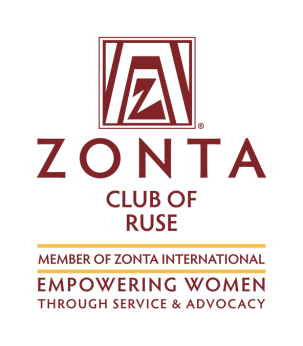 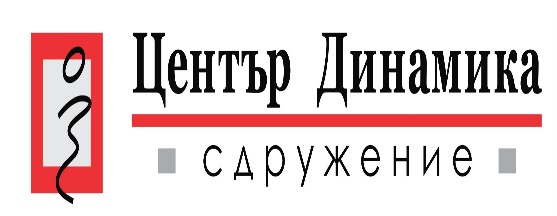 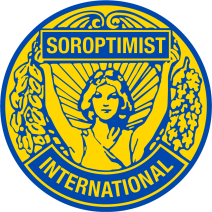 кампания
16 СВЕТОВНИ ДНИ
25.11.2020 г. – 10.12.2020 г.
СРЕЩУ НАСИЛИЕТО 
НАД ЖЕНИ И МОМИЧЕТА

                      в  партньорство с 
                      ОБЩИНА РУСЕ
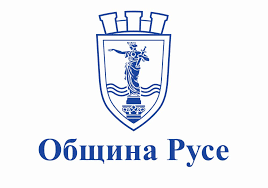 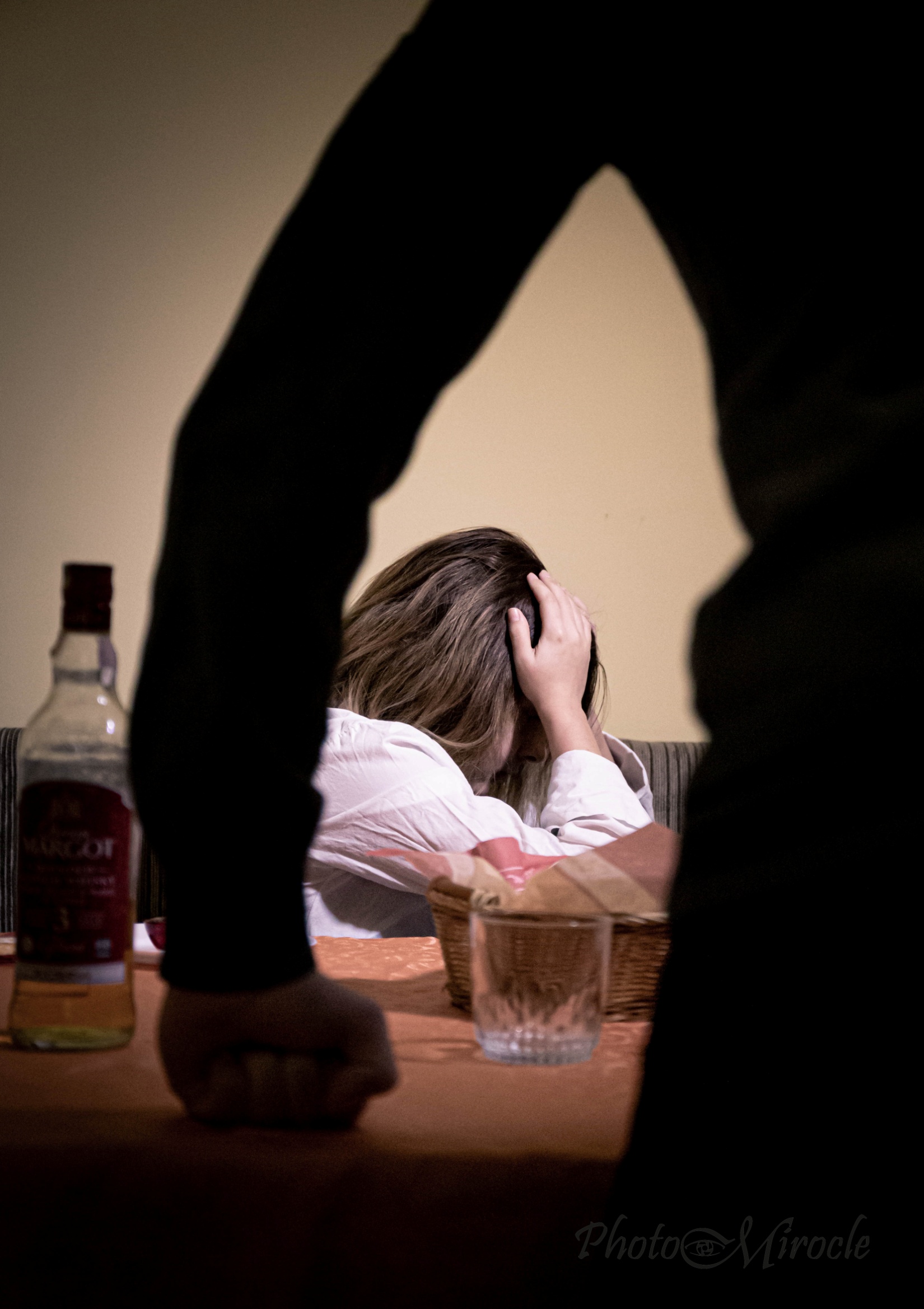 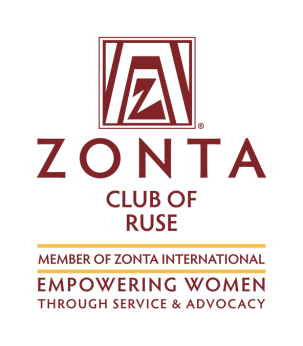 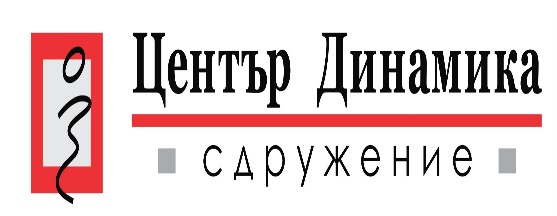 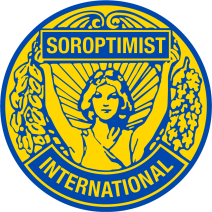 Кампания “16 СВЕТОВНИ ДНИ 25.11.2020 г. – 10.12.2020 г.”
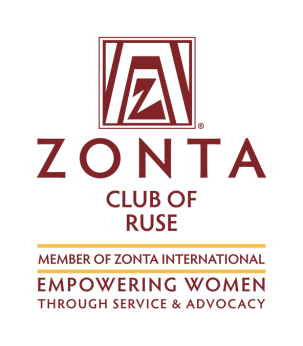 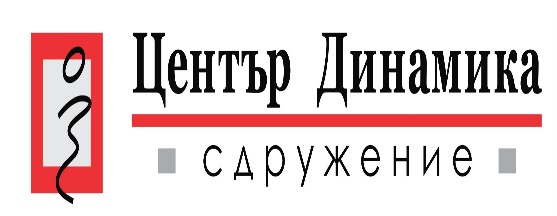 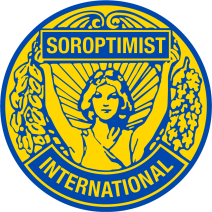 Кампания “16 СВЕТОВНИ ДНИ 25.11.2020 г. – 10.12.2020 г.”
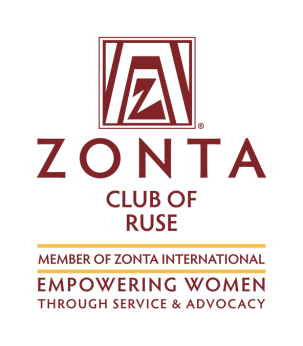 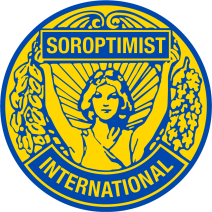 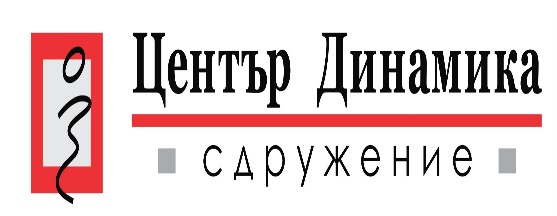 Кампания “16 СВЕТОВНИ ДНИ 25.11.2020 г. – 10.12.2020 г.”
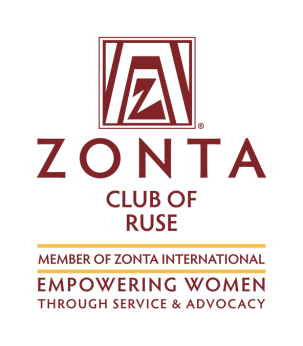 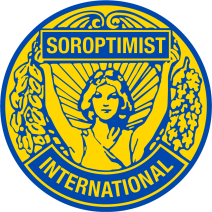 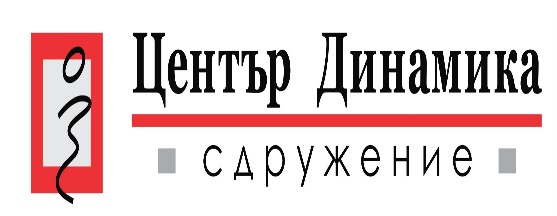 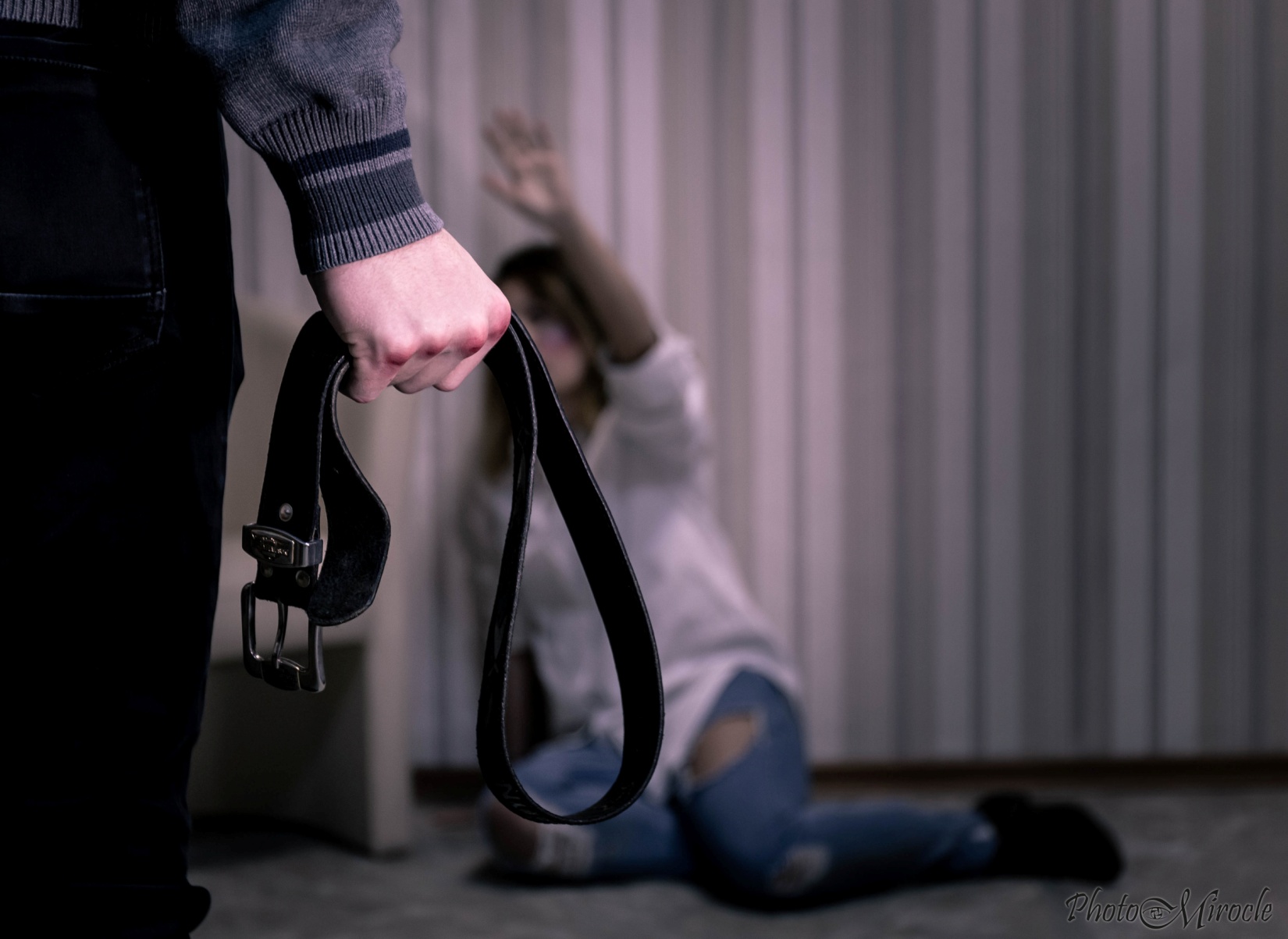 Кампания “16 СВЕТОВНИ ДНИ 25.11.2020 г. – 10.12.2020 г.”
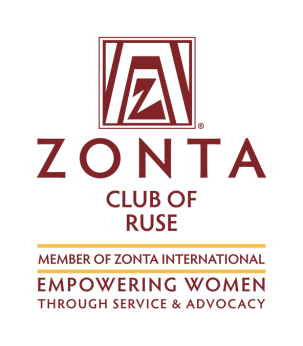 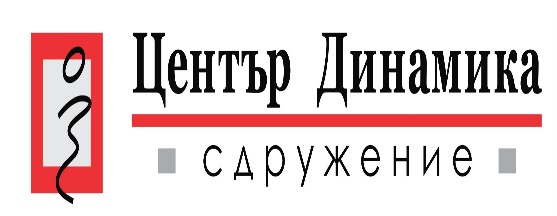 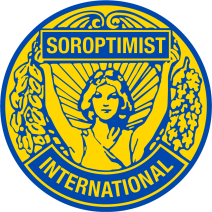 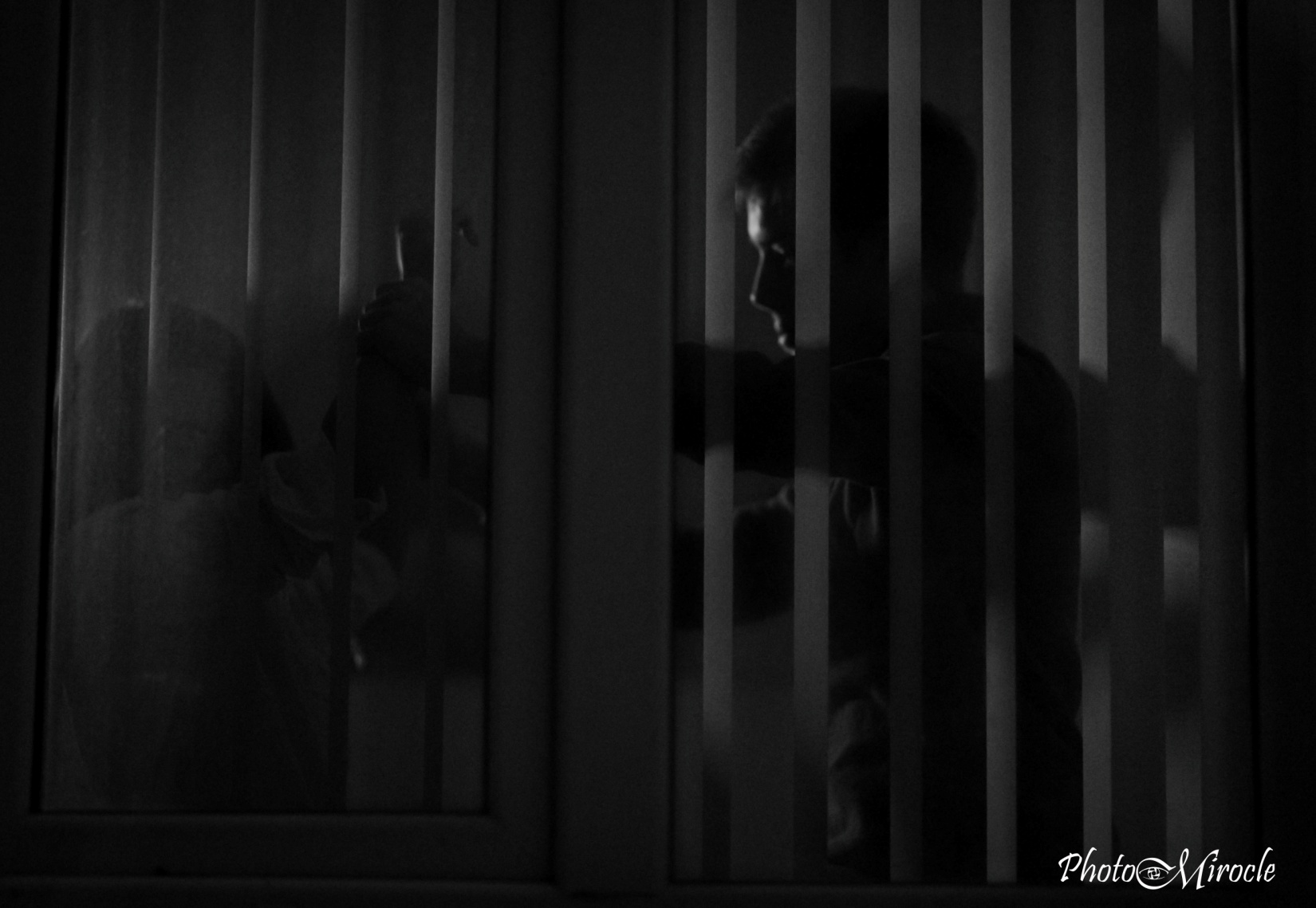 Кампания “16 СВЕТОВНИ ДНИ 25.11.2020 г. – 10.12.2020 г.”
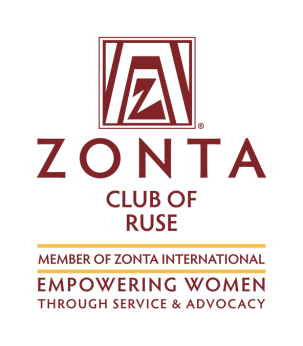 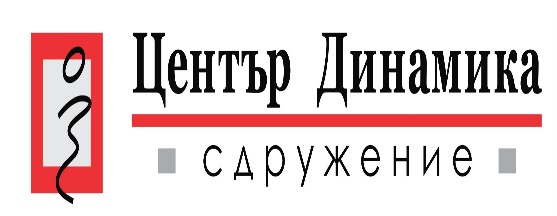 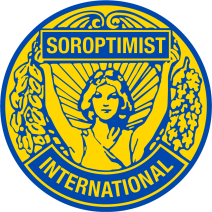 Кампания “16 СВЕТОВНИ ДНИ 25.11.2020 г. – 10.12.2020 г.”
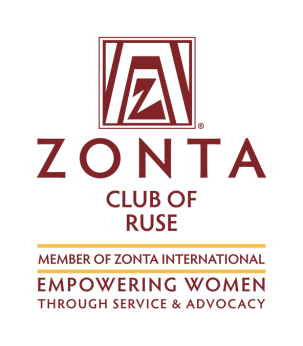 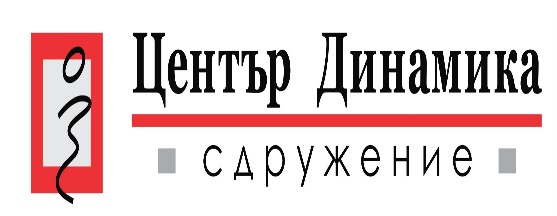 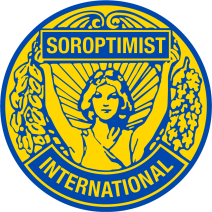 Кампания “16 СВЕТОВНИ ДНИ 25.11.2020 г. – 10.12.2020 г.”
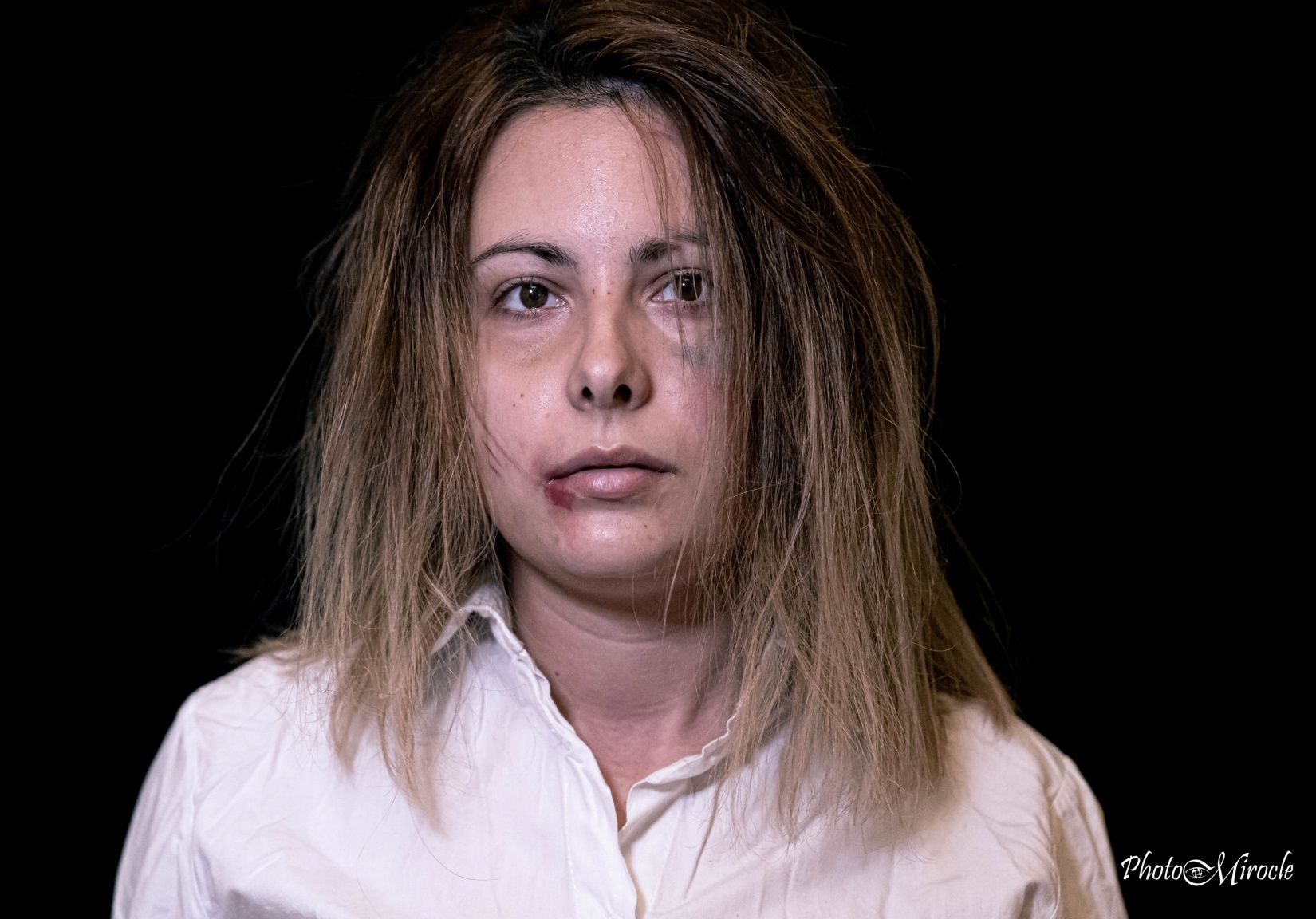 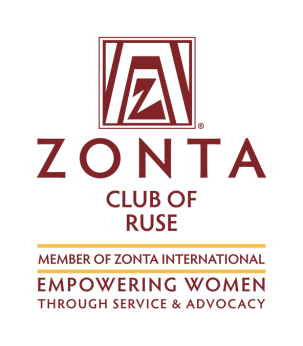 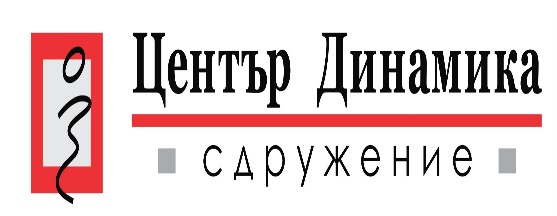 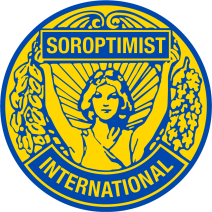 Кампания “16 СВЕТОВНИ ДНИ 25.11.2020 г. – 10.12.2020 г.”
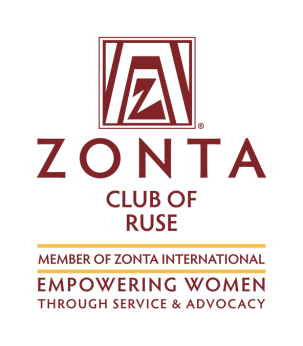 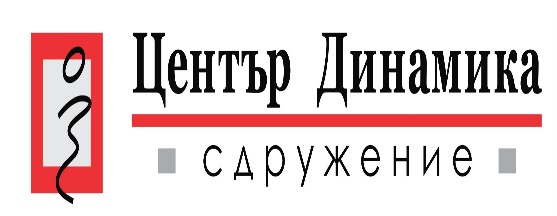 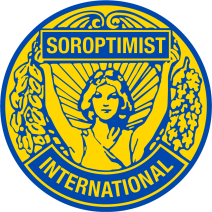 Кампания “16 СВЕТОВНИ ДНИ 25.11.2020 г. – 10.12.2020 г.”